Got Milk?
Milk
It is recommended that we switch to low-fat or fat-free milk and get least 3 cups daily from the Dairy food group

Milk and milk products, (yogurt, cheese, etc.) are excellent sources of complete proteins because they come from animal sources.
Milk is one of the most nutritious drink
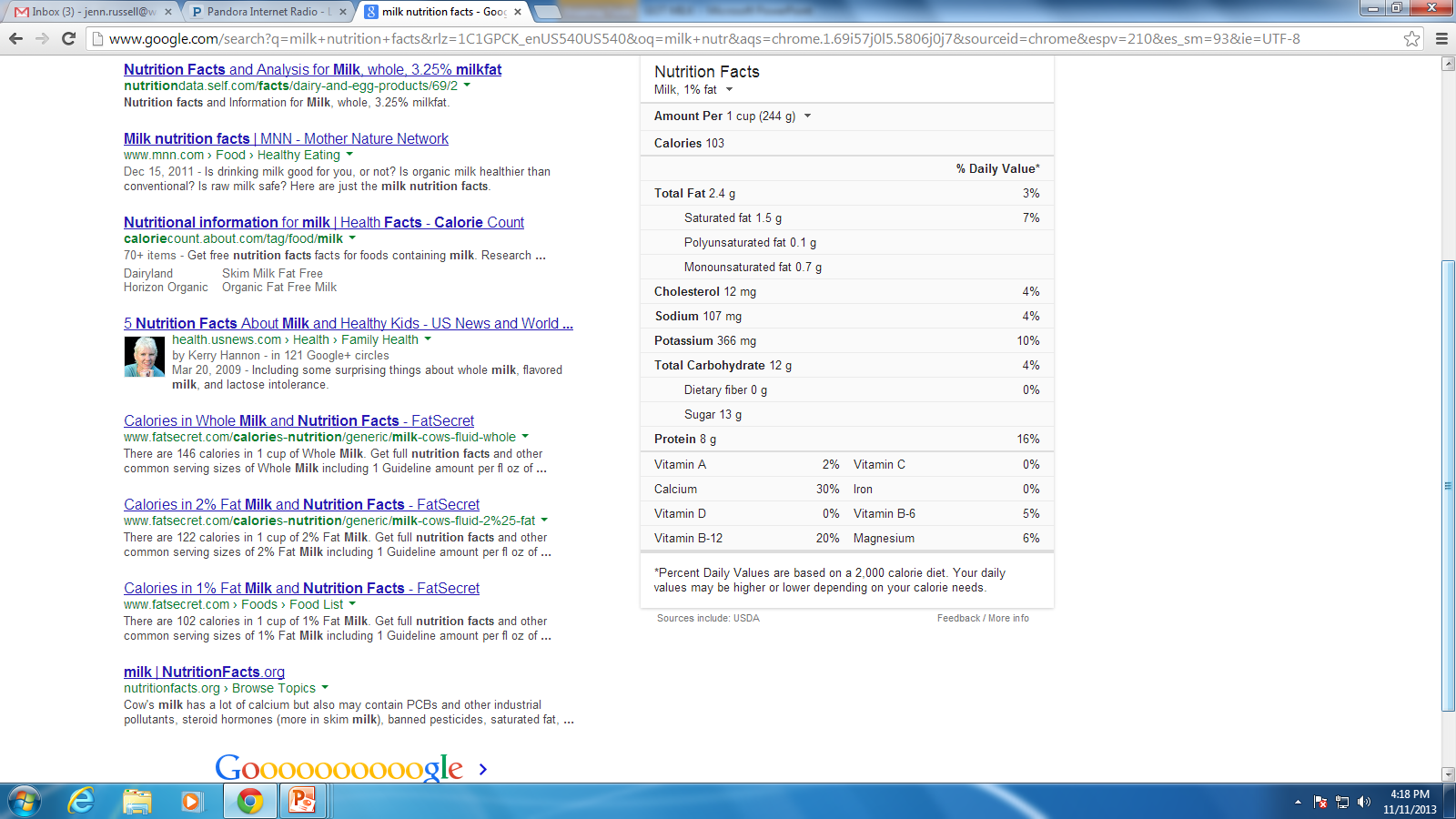 Protein
Calcium/Phosphorous
Vitamin D
Lactose (sugar) Carbohydrate
Fat (2% or whole)
Water
Milk
By law, milk must be fortified with Vitamins A and D. 

Fortified means that “extra” has been added to the product.
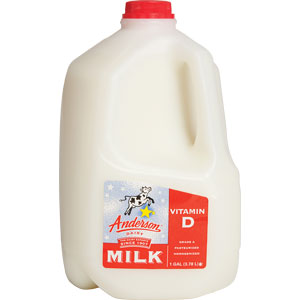 Whole Milk (red)
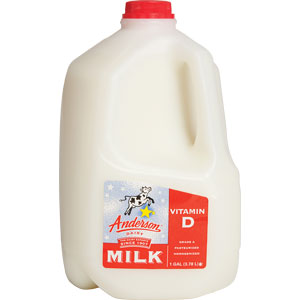 2%-reduced (blue)
IT IS ABOUT 1.3% FAT BY WEIGHT

5 FAT GRAMS PER CUP

2.69 A GALLON
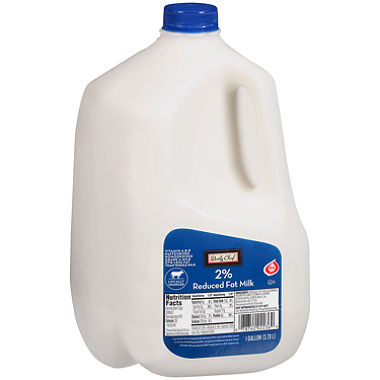 Low-fat or 1% (light blue)
HAS SOME OF THE FAT REMOVED
0 FAT GRAMS PER CUP

2.59 A GALLON
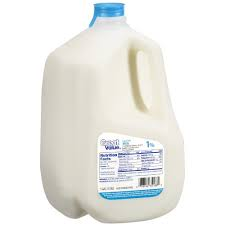 Fat-Free or Skim (pink)
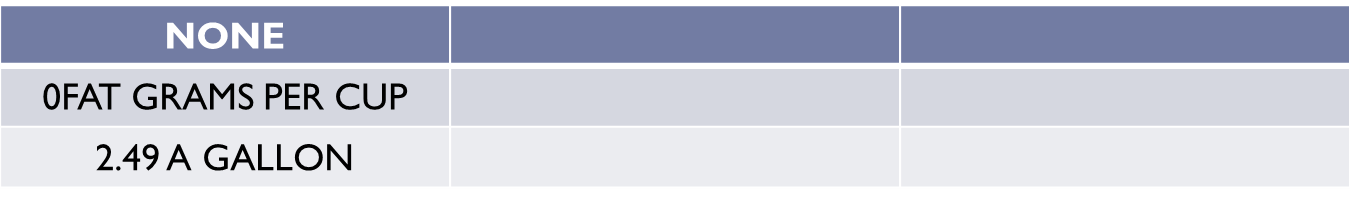 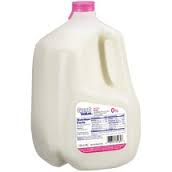 Types of Milk
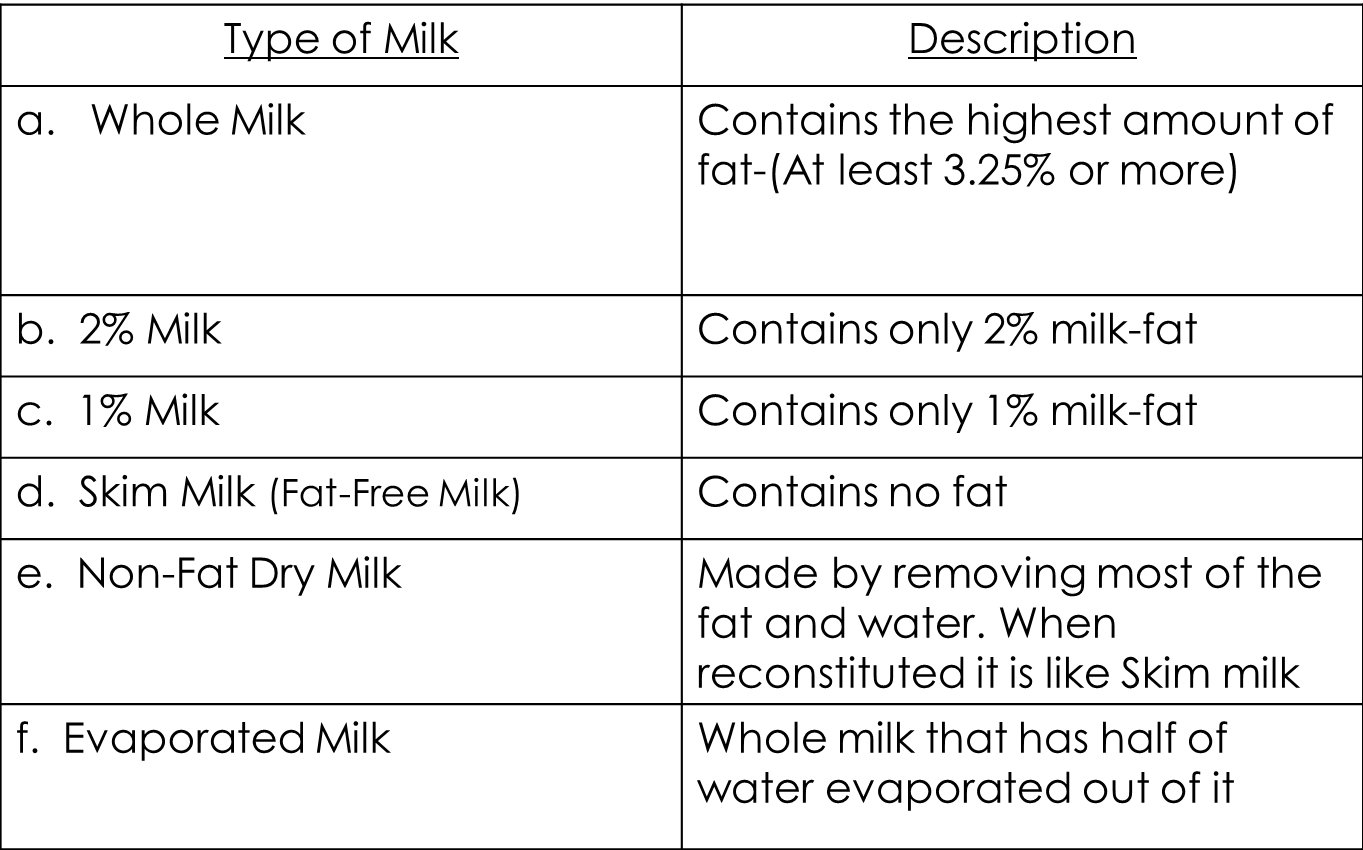 Types of Milk
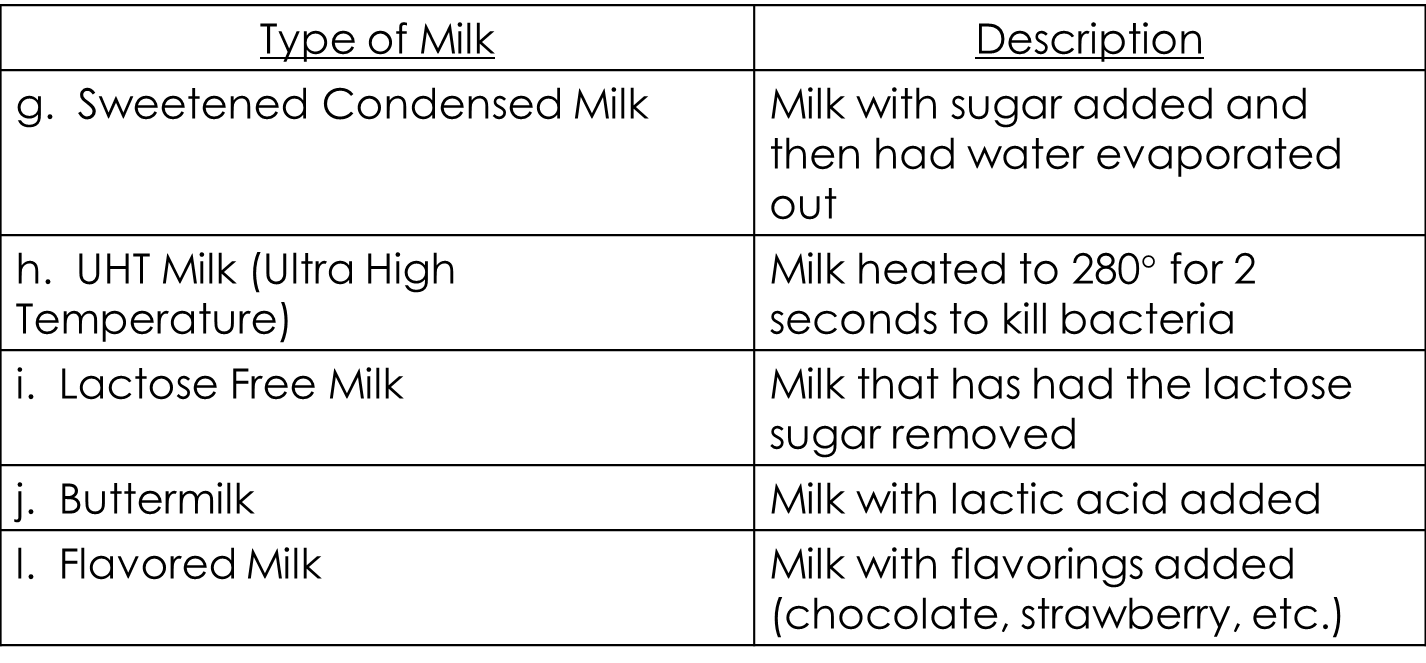 Processing Milk
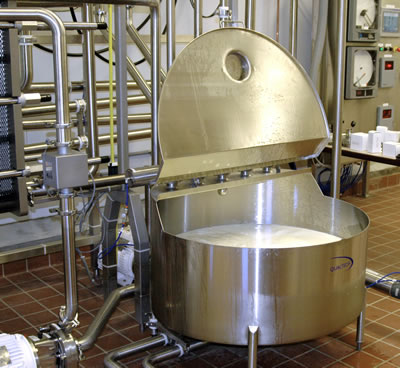 Pasteurization: milk that has been heat treated to remove or kill harmful organisms

Homogenization:  the fat particles in milk have been broken down and evenly distributed so they cannot join together again.
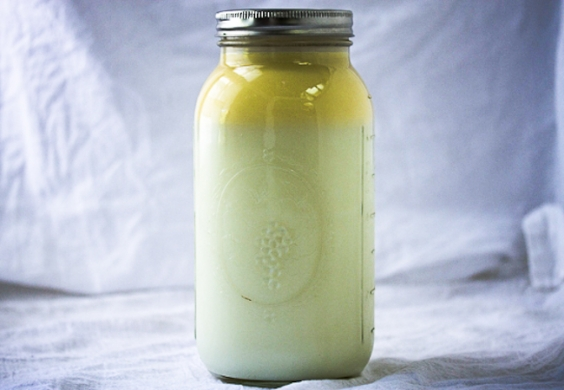 Cooking with Milk
Scorching occurs when the proteins in milk are overcooked.  They fall and cling to the bottom of the pan.  They create a thick, black layer that is difficult to remove.
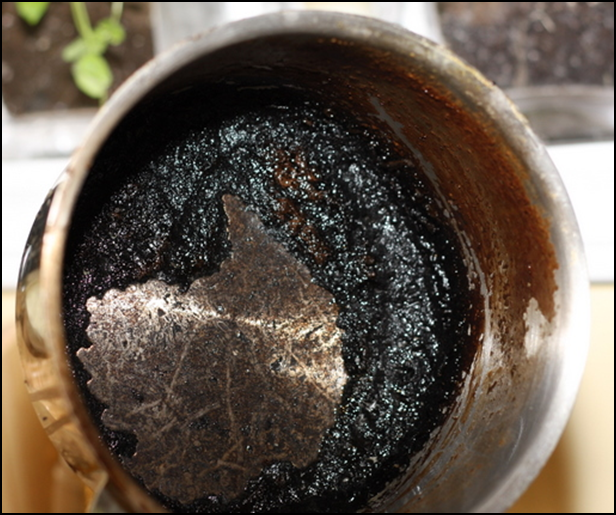 Cooking with Milk
To prevent scorching, cook milk on low heat and stir it constantly to prevent the proteins from collecting on the bottom of the pan.

Heating milk in the microwave will also prevent scorching.
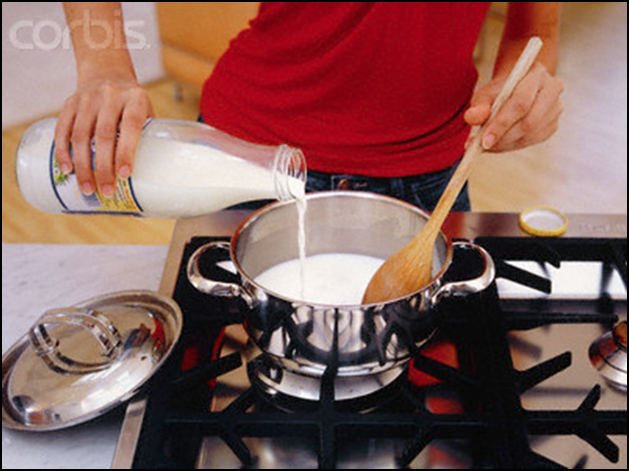 Milk in an opaque container
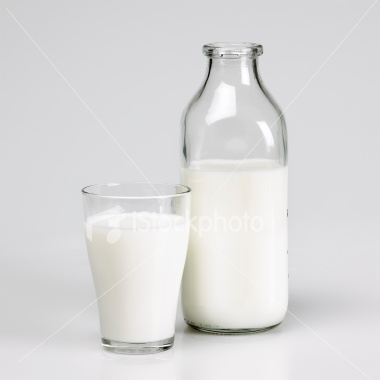 Milk spoils easier in a glass or see through container
Sun destroys vitamin A and riboflavin (B₂)
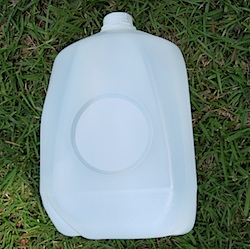